确定二次函数的表达式
WWW.PPT818.COM
学习目标
1、会利用待定系数法求二次函数的表达式；（重点）
2、能根据已知条件，设出相应的二次函数的表达式的形式，较简便的求出二次函数表达式。（难点）
课　前　复　习
思考
二次函数有哪几种表达式？
一般式：y=ax2+bx+c    (a≠0)
顶点式：y=a(x-h)2+k     (a≠0)
交点式：y=a(x-x1) (x-x2) (a≠0)
例　题　精　讲
例1：
已知抛物线的顶点为（－1，－6），经过

点（2，3）求抛物线的表达式？
PPT模板：www.1ppt.com/moban/                  PPT素材：www.1ppt.com/sucai/
PPT背景：www.1ppt.com/beijing/                   PPT图表：www.1ppt.com/tubiao/      
PPT下载：www.1ppt.com/xiazai/                     PPT教程： www.1ppt.com/powerpoint/      
资料下载：www.1ppt.com/ziliao/                   范文下载：www.1ppt.com/fanwen/             
试卷下载：www.1ppt.com/shiti/                     教案下载：www.1ppt.com/jiaoan/               
PPT论坛：www.1ppt.cn                                     PPT课件：www.1ppt.com/kejian/ 
语文课件：www.1ppt.com/kejian/yuwen/    数学课件：www.1ppt.com/kejian/shuxue/ 
英语课件：www.1ppt.com/kejian/yingyu/    美术课件：www.1ppt.com/kejian/meishu/ 
科学课件：www.1ppt.com/kejian/kexue/     物理课件：www.1ppt.com/kejian/wuli/ 
化学课件：www.1ppt.com/kejian/huaxue/  生物课件：www.1ppt.com/kejian/shengwu/ 
地理课件：www.1ppt.com/kejian/dili/          历史课件：www.1ppt.com/kejian/lishi/
注意：最后，表达式化成一般式
[Speaker Notes: PPT模板：www.1ppt.com/moban/                  PPT素材：www.1ppt.com/sucai/
PPT背景：www.1ppt.com/beijing/                   PPT图表：www.1ppt.com/tubiao/      
PPT下载：www.1ppt.com/xiazai/                     PPT教程： www.1ppt.com/powerpoint/      
资料下载：www.1ppt.com/ziliao/                   范文下载：www.1ppt.com/fanwen/             
试卷下载：www.1ppt.com/shiti/                     教案下载：www.1ppt.com/jiaoan/               
PPT论坛：www.1ppt.cn                                      PPT课件：www.1ppt.com/kejian/ 
语文课件：www.1ppt.com/kejian/yuwen/    数学课件：www.1ppt.com/kejian/shuxue/ 
英语课件：www.1ppt.com/kejian/yingyu/    美术课件：www.1ppt.com/kejian/meishu/ 
科学课件：www.1ppt.com/kejian/kexue/     物理课件：www.1ppt.com/kejian/wuli/ 
化学课件：www.1ppt.com/kejian/huaxue/  生物课件：www.1ppt.com/kejian/shengwu/ 
地理课件：www.1ppt.com/kejian/dili/          历史课件：www.1ppt.com/kejian/lishi/]
巩固练习
1.已知二次函数对称轴为x=2，且过（3，2）、（-1,10）两点，求二次函数的表达式。
解：设y=a(x-2)2+k
2.已知二次函数最值为2，且过（3，1）、
（-1,2）两点，求二次函数的表达式。
解：设y=a(x-h)2+2
o
小　结
已知图象的顶点坐标、对称轴或最值通常选择顶点式
y
x
已知点A（－1,6）、B（4,6）和C（3,2），
求经过这三点的二次函数表达式。
y
o
x
例　题　精　讲
例 2：
一个二次函数，
当自变量x= 1时，函数值y= - 2
当自变量x= -1时，函数值y= -6，当自变量x=0时，函数值y= - 3，求这个二次函数的解析式？
例　题　精　讲
例 3：
图象经过点（0，1）（1，0）（3，0）;求抛物线的解析式。
o
课　堂　小　结
求二次函数表达式的一般方法：
已知图象上三点或三对的对应值，
      通常选择一般式
y
已知图象的顶点坐标
      通常选择顶点式
已知图象与x轴的交点坐标
      通常选择交点式
x
确定二次函数的表达式时，应该根据条件的特点，恰当地选用一种函数表达式。
根据下列条件求关于x的二次函数的解析式

1.当x=3时，y最小值=-1，且图象过（0，7）
2.图象过点（0，-2）（1，2）且对称轴为直线 x=1.5
3.当x=1时，y=0; x=0时,y=-2，x=2时y=3;
4.顶点坐标为（-1，-2）且通过点（1，10）
5.对称轴为x=2,函数的最小值为3,且图象经过点(-1,5).
6.已知抛物线                  经过三点
  A（2，6），B（－1，2），C（0，1），
  那么它的解析式是         ，
7.已知二次函数图象经过（－1，10）,
 （2，7）和（1，4）三点，这个函数的
  解析式是              .
8.若抛物线与x轴交于点（－1，0）和
 （3，0），且过点（0，  ），那么抛物
  线的解析式是
9.已知抛物线经过三个点A（2，6），
  B（－1，0），C（3，0），那么二次
  函数的解析式是                      ，
  它的顶点坐标是
9.已知二次函数的图象顶点坐标（2,1）
，且与x 轴相交两点的距离为2，则其
表达式为                 .
10.抛物线的顶点为（－1，－8），它与x轴的两个交点间的距离为4，此抛物线的解析式是
用待定系数法求函数表达式的一般步骤:
1 、设出适合的函数表达式；
2 、把已知条件代入函数表达式中，得到关于待定系数的方程或方程组；
3、 解方程（组）求出待定系数的值；
4、 写出一般式。
例　题　精　讲
例3：
有一个抛物线形的立交桥拱，这个桥拱的最大高度
为16m，跨度为40m．现把它的图形放在坐标系里
(如图所示)，求抛物线的表达式．
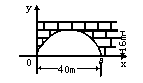